Knowledge Data DiscoveryTOPIC 13 – Anomaly Detection
Antoni Wibowo
Course outline
Overview 
Outlier Analysis
Outlier Detection Methods
Case study
Note: 
This slides are based on the additional material provided with the textbook that we use: J. Han, M. Kamber and J. Pei, “Data Mining: Concepts and Techniques” and P. Tan, M. Steinbach, and V. Kumar "Introduction to Data Mining“.
What Are Outliers?
Outlier: A data object that deviates significantly from the normal objects as if it were generated by a different mechanism
Ex.:  Unusual credit card purchase, sports: Michael Jordon, Wayne Gretzky, ...
Outliers are different from the noise data 
Noise is random error or variance in a measured variable
Noise should be removed before outlier detection
Outliers are interesting:  It violates the mechanism that generates the normal data
Outlier detection vs. novelty detection: early stage, outlier; but later merged into the model
Applications:
Credit card fraud detection
Telecom fraud detection
Customer segmentation
Medical analysis
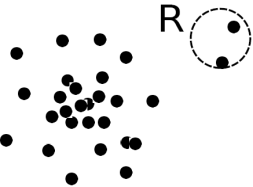 4
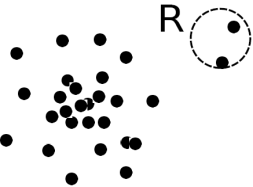 Types of Outliers (I)
Global Outlier
Three kinds: global, contextual and collective outliers
Global outlier (or point anomaly)
Object is Og if it significantly deviates from the rest of the data set
Ex. Intrusion detection in computer networks
Issue: Find an appropriate measurement of deviation
Contextual outlier (or conditional outlier)
Object is Oc if it deviates significantly based on a selected context
Ex. 80o F in Urbana: outlier? (depending on summer or winter?)
Attributes of data objects should be divided into two groups 
Contextual attributes: defines the context, e.g., time & location 
Behavioral attributes:  characteristics of the object, used in outlier evaluation, e.g., temperature
Can be viewed as a generalization of local outliers—whose density significantly deviates from its local area
Issue: How to define or formulate meaningful context?
5
Types of Outliers (II)
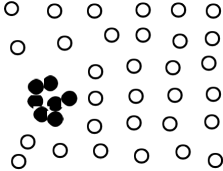 Collective Outliers
A subset of data objects collectively deviate significantly from the whole data set, even if the individual data objects may not be outliers
Applications: E.g., intrusion detection: 
When a number of computers keep sending denial-of-service packages to each other
Collective Outlier
Detection of collective outliers
Consider not only behavior of individual objects, but also that of groups of objects
Need to have the background knowledge on the relationship among data objects, such as a distance or similarity measure on objects.
A data set may have multiple types of outlier
One object may belong to more than one type of outlier
6
Challenges of Outlier Detection
Modeling normal objects and outliers properly
Hard to enumerate all possible normal behaviors in an application
The border between normal and outlier objects is often a gray area
Application-specific outlier detection
Choice of distance measure among objects and the model of relationship among objects are often application-dependent
E.g., clinic data: a small deviation could be an outlier; while in marketing analysis, larger fluctuations
Handling noise in outlier detection
Noise may distort the normal objects and blur the distinction between normal objects and outliers.  It may help hide outliers and reduce the effectiveness of outlier detection 
Understandability
Understand why these are outliers: Justification of the detection
Specify the degree of an outlier: the unlikelihood of the object being generated by a normal mechanism
7
Outlier Detection I: Supervised Methods
Two ways to categorize outlier detection methods: 
Based on whether user-labeled examples of outliers can be obtained: 
Supervised, semi-supervised vs. unsupervised methods
Based on assumptions about normal data and outliers:
Statistical, proximity-based, and clustering-based methods
Outlier Detection I: Supervised Methods
Modeling outlier detection as a classification problem
Samples examined by domain experts used for training & testing
Methods for Learning a classifier for outlier detection effectively:
Model normal objects & report those not matching the model as outliers, or
Model outliers and treat those not matching the model as normal
Challenges
Imbalanced classes, i.e., outliers are rare: Boost the outlier class and make up some artificial outliers
Catch as many outliers as possible, i.e., recall is more important than accuracy (i.e., not mislabeling normal objects as outliers)
8
Outlier Detection II: Unsupervised Methods
Assume the normal objects are somewhat ``clustered'‘ into multiple groups, each having some distinct features
An outlier is expected to be far away from any groups of normal objects
Weakness: Cannot detect collective outlier effectively
Normal objects may not share any strong patterns, but the collective outliers may share high similarity in a small area
Ex. In some intrusion or virus detection, normal activities are diverse
Unsupervised methods may have a high false positive rate but still miss many real outliers.
Supervised methods can be more effective, e.g., identify attacking some key resources
Many clustering methods can be adapted for unsupervised methods
Find clusters, then outliers: not belonging to any cluster
Problem 1: Hard to distinguish noise from outliers
Problem 2: Costly since first clustering: but far less outliers than normal objects 
Newer methods: tackle outliers directly
9
Outlier Detection III: Semi-Supervised Methods
Situation: In many applications, the number of labeled data is often small: Labels could be on outliers only, normal objects only, or both
Semi-supervised outlier detection: Regarded as applications of semi-supervised learning
If some labeled normal objects are available
Use the labeled examples and the proximate unlabeled objects to train a model for normal objects
Those not fitting the model of normal objects are detected as outliers
If only some labeled outliers are available, a small number of labeled outliers many not cover the possible outliers well
To improve the quality of outlier detection, one can get help from models for normal objects learned from unsupervised methods
10
Outlier Detection (1): Statistical Methods
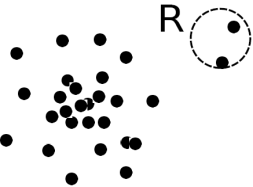 Statistical methods (also known as model-based methods) assume that the normal data follow some statistical model (a stochastic model)
The data not following the model are outliers.
Example (right figure): First use Gaussian distribution to model the normal data
For each object y in region R, estimate gD(y), the probability of y fits the Gaussian distribution
If gD(y) is very low, y is unlikely generated by the Gaussian model, thus an outlier
Effectiveness of statistical methods: highly depends on whether the assumption of statistical model holds in the real data
There are rich alternatives to use various statistical models
E.g., parametric vs. non-parametric
11
Outlier Detection (2): Proximity-Based Methods
An object is an outlier if the nearest neighbors of the object are far away, i.e., the proximity of the object is significantly deviates from the proximity of most of the other objects in the same data set
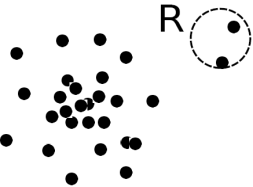 Example (right figure):  Model the proximity of an object using its 3 nearest neighbors
Objects in region R are substantially different from other objects in the data set.  
Thus the objects in R are outliers
The effectiveness of proximity-based methods highly relies on the proximity measure.  
In some applications, proximity or distance measures cannot be obtained easily.  
Often have a difficulty in finding a group of outliers which stay close to each other
Two major types of proximity-based outlier detection
Distance-based vs. density-based
12
Outlier Detection (3): Clustering-Based Methods
Normal data belong to large and dense clusters, whereas outliers belong to small or sparse clusters, or do not belong to any clusters
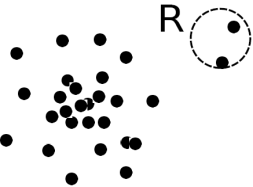 Example (right figure): two clusters
All points not in R form a large cluster
The two points in R form a tiny cluster, thus are outliers
Since there are many clustering methods, there are many clustering-based outlier detection methods as well
Clustering is expensive: straightforward adaption of a clustering method for outlier detection can be costly and does not scale up well for large data sets
13
Statistical Approaches
Statistical approaches assume that the objects in a data set are generated by a stochastic process (a generative model)
Idea: learn a generative model fitting the given data set, and then identify the objects in low probability regions of the model as outliers
Methods are divided into two categories: parametric vs. non-parametric 
Parametric method
Assumes that the normal data is generated by a parametric distribution with parameter θ
The probability density function of the parametric distribution f(x, θ) gives the probability that object x is generated by the distribution
The smaller this value, the more likely x is an outlier
Non-parametric method
Not assume an a-priori statistical model and determine the model from the input data
Not completely parameter free but consider the number and nature of the parameters are flexible and not fixed in advance
Examples: histogram and kernel density estimation
14
Parametric Methods I: Detection Univariate Outliers Based on Normal Distribution
Univariate data: A data set involving only one attribute or variable
Often assume that data are generated from a normal distribution, learn the parameters from the input data, and identify the points with low probability as outliers
Ex: Avg. temp.: {24.0, 28.9, 28.9, 29.0, 29.1, 29.1, 29.2, 29.2, 29.3, 29.4}
Use the maximum likelihood method to estimate μ and σ
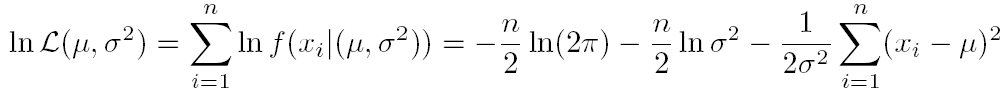 Taking derivatives with respect to μ and σ2, we derive the following maximum likelihood estimates
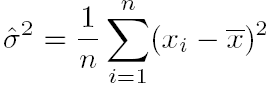 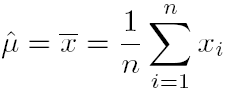 For the above data with n = 10, we have
Then (24 – 28.61) /1.51 = – 3.04 < –3, 24 is an outlier since
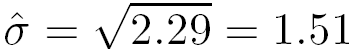 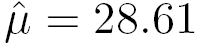 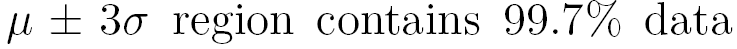 15
Parametric Methods I: The Grubb’s Test
Univariate outlier detection: The Grubb's test (maximum normed residual test) ─ another statistical method under normal distribution 
For each object x in a data set, compute its z-score:  x is an outlier if 



where                        is the value taken by a t-distribution at a significance level of α/(2N), and N is the # of objects in the data set
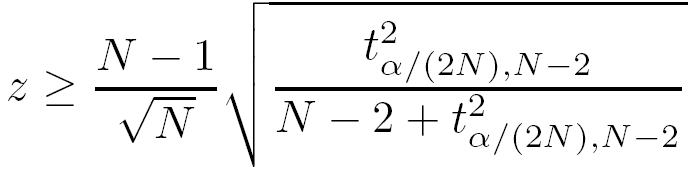 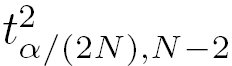 16
Parametric Methods II: Detection of Multivariate Outliers
Multivariate data: A data set involving two or more attributes or variables
Transform the multivariate outlier detection task into a univariate outlier detection problem
Method 1. Compute Mahalaobis distance
Let ō be the mean vector for a multivariate data set. Mahalaobis distance for an object o to ō is MDist(o, ō) = (o – ō )T S –1(o – ō) where S is the covariance matrix
Use the Grubb's test on this measure to detect outliers
Method 2. Use χ2 –statistic:
where Ei is the mean of the i-dimension among all objects, and n is the dimensionality
If χ2 –statistic is large, then object oi is an outlier
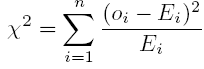 17
Parametric Methods III: Using Mixture of Parametric Distributions
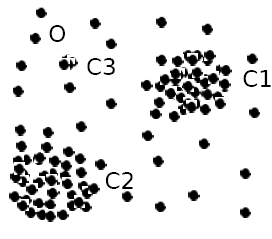 Assuming data generated by a normal distribution could be sometimes overly simplified
Example (right figure): The objects between the two clusters cannot be captured as outliers since they are close to the estimated mean
To overcome this problem, assume the normal data is generated by two normal distributions.  For any object o in the data set, the probability that o is generated by the mixture of the two distributions is given by 

where fθ1 and fθ2 are the probability density functions of θ1 and θ2 
Then use EM algorithm to learn the parameters μ1, σ1, μ2, σ2 from data
An object o is an outlier if it does not belong to any cluster
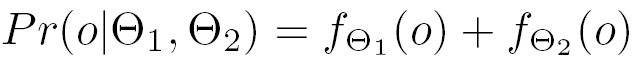 18
Non-Parametric Methods: Detection Using Histogram
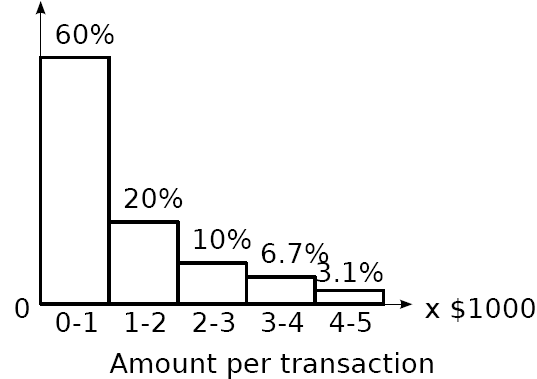 The model of normal data is learned from the input data without any a priori structure.  
Often makes fewer assumptions about the data, and thus can be applicable in more scenarios
Outlier detection using histogram:
Figure shows the histogram of purchase amounts in transactions
A transaction in the amount of $7,500 is an outlier, since only 0.2% transactions have an amount higher than $5,000
Problem: Hard to choose an appropriate bin size for histogram
Too small bin size → normal objects in empty/rare bins, false positive
Too big bin size → outliers in some frequent bins, false negative 
Solution: Adopt kernel density estimation to estimate the probability density distribution of the data.  If the estimated density function is high, the object is likely normal.  Otherwise, it is likely an outlier.
19
Proximity-Based Approaches: Distance-Based vs. Density-Based Outlier Detection
Intuition: Objects that are far away from the others are outliers
Assumption of proximity-based approach: The proximity of an outlier deviates significantly from that of most of the others in the data set
Two types of proximity-based outlier detection methods
Distance-based outlier detection: An object o is an outlier if its neighborhood does not have enough other points
Density-based outlier detection: An object o is an outlier if its density is relatively much lower than that of its neighbors
20
Distance-Based Outlier Detection
For each object o, examine the # of other objects in the r-neighborhood of o, where r is a user-specified distance threshold
An object o is an outlier if most (taking π as a fraction threshold) of the objects in D are far away from o, i.e., not in the r-neighborhood of o

An object o is a DB(r, π) outlier if
Equivalently, one can check the distance between o and its k-th nearest neighbor ok, where                       . o is an outlier if dist(o, ok) > r
Efficient computation: Nested loop algorithm
For any object oi, calculate its distance from other objects, and count the # of other objects in the r-neighborhood.
If  π∙n other objects are within r distance, terminate the inner loop
Otherwise, oi is a DB(r, π) outlier
Efficiency: Actually CPU time is not O(n2) but linear to the data set size since for most non-outlier objects, the inner loop terminates early
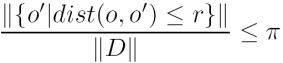 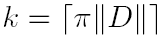 21
Distance-Based Outlier Detection: A Grid-Based Method
Why efficiency is still a concern?  When the complete set of objects cannot be held into main memory, cost I/O swapping
The major cost: (1) each object tests against the whole data set, why not only its close neighbor? (2) check objects one by one, why not group by group?
Grid-based method (CELL):  Data space is partitioned into a multi-D grid. Each cell is a hyper cube with diagonal length r/2
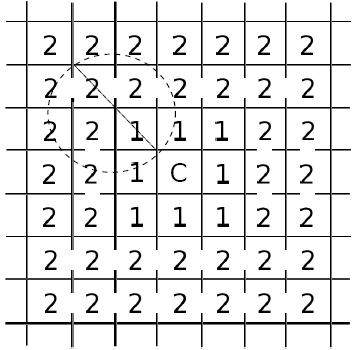 Pruning using the level-1 & level 2 cell properties:  
For any possible point x in cell C and any possible point y in a level-1 cell, dist(x,y) ≤ r
For any possible point x in cell C and any point y such that dist(x,y) ≥ r, y is in a level-2 cell
Thus we only need to check the objects that cannot be pruned, and even for such an object o, only need to compute the distance between o and the objects in the level-2 cells (since beyond level-2, the distance from o is more than r)
22
Density-Based Outlier Detection
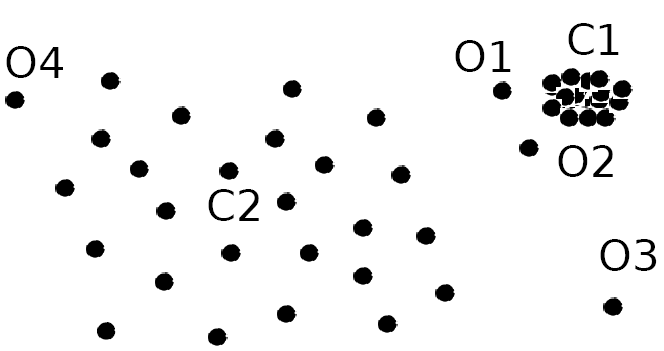 Local outliers: Outliers comparing to their local neighborhoods, instead of the global data distribution
In Fig., o1 and o2 are local outliers to C1, o3 is a global outlier, but o4 is not an outlier.  However, proximity-based clustering cannot find o1 and o2 are outlier (e.g., comparing with O4).
Intuition (density-based outlier detection): The density around an outlier object is significantly different from the density around its neighbors
Method: Use the relative density of an object against its neighbors as the indicator of the degree of the object being outliers
k-distance of an object o, distk(o): distance between o and its k-th NN
k-distance neighborhood of o, Nk(o) = {o’| o’ in D, dist(o, o’) ≤ distk(o)}
Nk(o) could be bigger than k since multiple objects may have identical distance to o
23
Local Outlier Factor: LOF
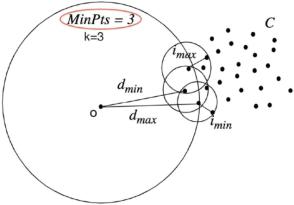 Reachability distance from o’ to o:

where k is a user-specified parameter
Local reachability density of o:
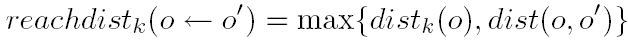 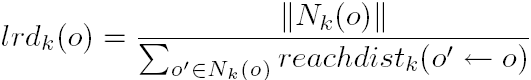 LOF (Local outlier factor) of an object o is the average of the ratio of local reachability of o and those of o’s k-nearest neighbors


The lower the local reachability density of o, and the higher the local reachability density of the kNN of o, the higher LOF
This captures a local outlier whose local density is relatively low comparing to the local densities of its kNN
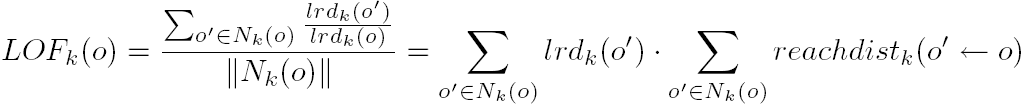 24
Clustering-Based Outlier Detection (1 & 2):Not belong to any cluster, or far from the closest one
An object is an outlier if (1) it does not belong to any cluster, (2) there is a large distance between the object and its closest cluster , or (3) it belongs to a small or sparse cluster
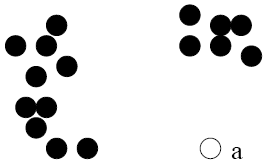 Case I: Not belong to any cluster
Identify animals not part of a flock:  Using a density-based clustering method such as DBSCAN
Case 2:  Far from its closest cluster 
Using k-means, partition data points of into clusters 
For each object o, assign an outlier score based on its distance from its closest center 
If dist(o, co)/avg_dist(co) is large, likely an outlier
Ex. Intrusion detection: Consider the similarity between data points and the clusters in a training data set
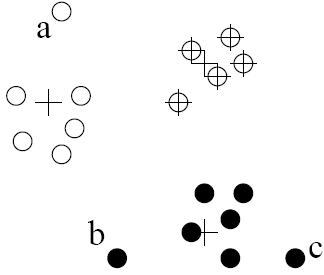 Use a training set to find patterns of “normal” data, e.g., frequent itemsets in each segment, and cluster similar connections into groups
Compare new data points with the clusters mined—Outliers are possible attacks
25
Clustering-Based Outlier Detection (3): Detecting Outliers in Small Clusters
FindCBLOF: Detect outliers in small clusters
Find clusters, and sort them in decreasing size
To each data point, assign a cluster-based local outlier factor (CBLOF):
If obj p belongs to a large cluster, CBLOF = cluster_size X similarity between p and cluster
If p belongs to a small one, CBLOF = cluster size X  similarity betw. p and the closest large cluster
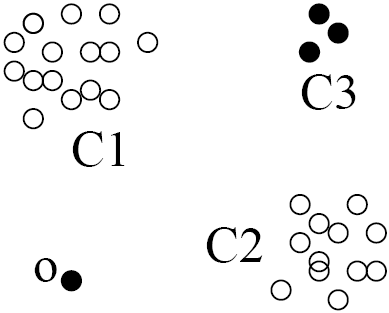 Ex. In the figure, o is outlier since its closest large cluster is C1, but the similarity between o and C1 is small. For any point in C3, its closest large cluster is C2 but its similarity from C2 is low, plus |C3| = 3 is small
26
Clustering-Based Method: Strength and Weakness
Strength
Detect outliers without requiring any labeled data
 Work for many types of data
Clusters can be regarded as summaries of the data
Once the cluster are obtained, need only compare any object against the clusters to determine whether it is an outlier (fast)
Weakness
Effectiveness depends highly on the clustering method used—they may not be optimized for outlier detection
High computational cost: Need to first find clusters
A method to reduce the cost: Fixed-width clustering
A point is assigned to a cluster if the center of the cluster is within a pre-defined distance threshold from the point
If a point cannot be assigned to any existing cluster, a new cluster is created and the distance threshold may be learned from the training data under certain conditions
Classification-Based Method I: One-Class Model
Idea: Train a classification model that can distinguish “normal” data from outliers
A brute-force approach: Consider a training set that contains samples labeled as “normal” and others labeled as “outlier”
But, the training set is typically heavily biased:  # of “normal” samples likely far exceeds # of outlier samples
Cannot detect unseen anomaly
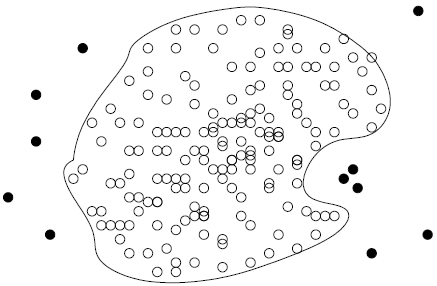 One-class model: A classifier is built to describe only the normal class. 
Learn the decision boundary of the normal class using classification methods such as SVM
Any samples that do not belong to the normal class (not within the decision boundary) are declared as outliers
Adv: can detect new outliers that may not appear close to any outlier objects in the training set
Extension: Normal objects may belong to multiple classes
28
Classification-Based Method II: Semi-Supervised Learning
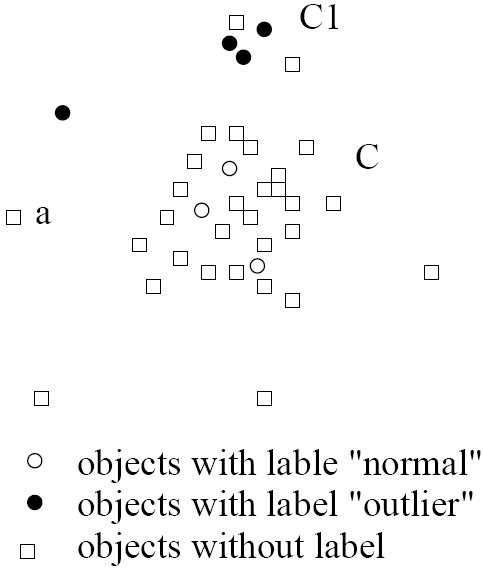 Semi-supervised learning: Combining classification-based and clustering-based methods
Method
Using a clustering-based approach, find a large cluster, C, and a small cluster, C1
Since some objects in C carry the label “normal”, treat all objects in C as normal
Use the one-class model of this cluster to identify normal objects in outlier detection
Since some objects in cluster C1 carry the label “outlier”, declare all objects in C1 as outliers
Any object that does not fall into the model for C (such as a) is considered an outlier as well
Comments on classification-based outlier detection methods
Strength: Outlier detection is fast
Bottleneck: Quality heavily depends on the availability and quality of the training set, but often difficult to obtain representative and high-quality training data
29
Mining Contextual Outliers I: Transform into  Conventional Outlier Detection
If the contexts can be clearly identified, transform it to conventional outlier detection
Identify the context of the object using the contextual attributes
Calculate the outlier score for the object in the context using a conventional outlier detection method
Ex. Detect outlier customers in the context of customer groups
Contextual attributes: age group, postal code 
Behavioral attributes: # of trans/yr, annual total trans. amount 
Steps: (1) locate c’s context, (2) compare c with the other customers in the same group, and (3) use a conventional outlier detection method
If the context contains very few customers, generalize contexts 
Ex. Learn a mixture model U on the contextual attributes, and another mixture model V of the data on the behavior attributes
Learn a mapping p(Vi|Uj): the probability that a data object o belonging to cluster Uj on the contextual attributes is generated by cluster Vi on the behavior attributes
Outlier score:
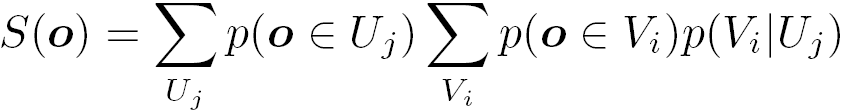 30
Mining Contextual Outliers II: Modeling Normal Behavior with Respect to Contexts
In some applications, one cannot clearly partition the data into contexts
Ex. if a customer suddenly purchased a product that is unrelated to those she recently browsed, it is unclear how many products browsed earlier should be considered as the context
Model the “normal” behavior with respect to contexts
Using a training data set, train a model that predicts the expected behavior attribute values with respect to the contextual attribute values
An object is a contextual outlier if its behavior attribute values significantly deviate from the values predicted by the model
Using a prediction model that links the contexts and behavior, these methods avoid the explicit identification of specific contexts
Methods: A number of classification and prediction techniques can be used to build such models, such as regression, Markov Models, and Finite State Automaton
31
Mining Collective Outliers I: On the Set of “Structured Objects”
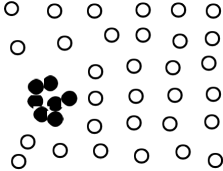 Collective outlier if objects as a group deviate significantly from the entire data
Need to examine the structure of the data set, i.e, the relationships between multiple data objects
Each of these structures is inherent to its respective type of data
For temporal data (such as time series and sequences), we explore the structures formed by time, which occur in segments of the time series or subsequences
For spatial data,  explore local areas
For graph and network data, we explore subgraphs
Difference from the contextual outlier detection: the structures are often not explicitly defined, and have to be discovered as part of the outlier detection process.
Collective outlier detection methods: two categories
Reduce the problem to conventional outlier detection
Identify structure units, treat each structure unit (e.g., subsequence, time series segment, local area, or subgraph) as a data object, and extract features
Then outlier detection on the set of “structured objects” constructed as such using the extracted features
32
Mining Collective Outliers II: Direct Modeling of the Expected Behavior of Structure Units
Models the expected behavior of structure units directly 
Ex. 1. Detect collective outliers in online social network of customers
Treat each possible subgraph of the network as a structure unit
Collective outlier: An outlier subgraph in the social network
Small subgraphs that are of very low frequency 
Large subgraphs that are surprisingly frequent
Ex. 2. Detect collective outliers in temporal sequences
Learn a Markov model from the sequences
A subsequence can then be declared as a collective outlier if it significantly deviates from the model
Collective outlier detection is subtle due to the challenge of exploring the structures in data
The exploration typically uses heuristics, and thus may be application dependent
The computational cost is often high due to the sophisticated mining process
33
Challenges for Outlier Detection in High-Dimensional Data
Interpretation of outliers
Detecting outliers without saying why they are outliers is not very useful in high-D due to many features (or dimensions) are involved in a high-dimensional data set
E.g., which subspaces that manifest the outliers or an assessment regarding the “outlier-ness” of the objects
Data sparsity
Data in high-D spaces are often sparse 
The distance between objects becomes heavily dominated by noise as the dimensionality increases
Data subspaces
Adaptive to the subspaces signifying the outliers 
Capturing the local behavior of data
Scalable with respect to dimensionality
# of subspaces increases exponentially
34
Approach I: Extending Conventional Outlier Detection
Method 1: Detect outliers in the full space, e.g., HilOut Algorithm
Find distance-based outliers, but use the ranks of distance instead of the absolute distance in outlier detection
For each object o, find its k-nearest neighbors: nn1(o), . . . , nnk(o)
The weight of object o:

All objects are ranked in weight-descending order
Top-l objects in weight are output as outliers (l: user-specified parm)
Employ space-filling curves for approximation: scalable in both time and space w.r.t. data size and dimensionality
Method 2: Dimensionality reduction
Works only when in lower-dimensionality, normal instances can still be distinguished from outliers
PCA: Heuristically, the principal components with low variance are preferred because, on such dimensions, normal objects are likely close to each other and outliers often deviate from the majority
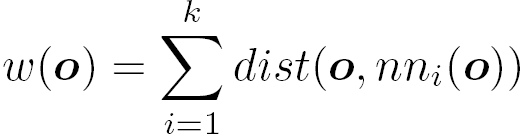 35
Approach II: Finding Outliers in Subspaces
Extending conventional outlier detection: Hard for outlier interpretation 
Find outliers in much lower dimensional subspaces: easy to interpret why and to what extent the object is an outlier
E.g., find outlier customers in certain subspace: average transaction amount >> avg. and purchase frequency << avg.
Ex. A grid-based subspace outlier detection method 
Project data onto various subspaces to find an area whose density is much lower than average
Discretize the data into a grid with φ equi-depth (why?) regions
Search for regions that are significantly sparse
Consider a k-d cube: k ranges on k dimensions, with n objects
If objects are independently distributed, the expected number of objects falling into a k-dimensional region is (1/ φ)kn = fkn,the standard deviation is

The sparsity coefficient of cube C:
If S(C) < 0, C contains less objects than expected
The more negative, the sparser C is and the more likely the objects in C are outliers in the subspace
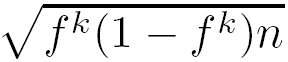 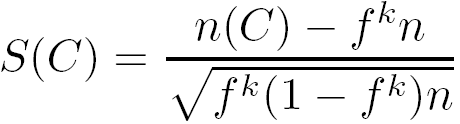 36
Approach III: Modeling High-Dimensional Outliers
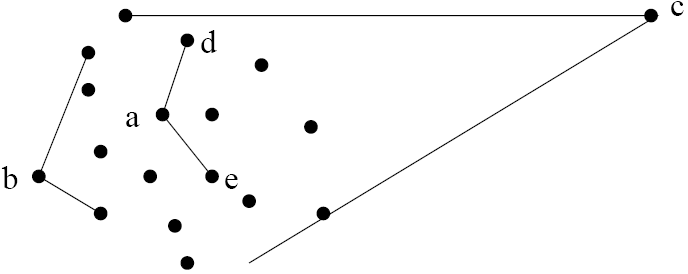 A set of points form a cluster except c (outlier)
Develop new models for high-dimensional outliers directly
Avoid proximity measures and adopt new heuristics that do not deteriorate in high-dimensional data
Ex. Angle-based outliers: Kriegel, Schubert, and Zimek [KSZ08] 
For each point o, examine the angle ∆xoy for every pair of points x, y.
Point in the center (e.g., a), the angles formed differ widely
An outlier (e.g., c), angle variable is substantially smaller
Use the variance of angles for a point to determine outlier
Combine angles and distance to model outliers
Use the distance-weighted angle variance as the outlier score
Angle-based outlier factor (ABOF):


Efficient approximation computation method is developed
It can be generalized to handle arbitrary types of data
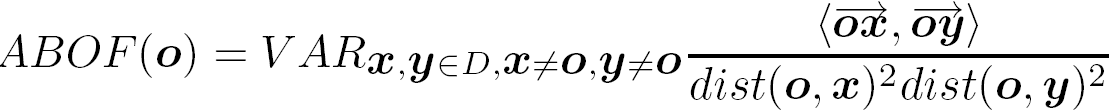 37
Summary
Types of outliers
global, contextual & collective outliers
Outlier detection
supervised, semi-supervised, or unsupervised
Statistical (or model-based) approaches
Proximity-base approaches
Clustering-base approaches
Classification approaches
Mining contextual and collective outliers
Outlier detection in high dimensional data
38
References
Han, J., Kamber, M., & Pei, Y. (2006). “Data Mining: Concepts and Technique”. Edisi 3. Morgan Kaufman. San Francisco
Tan, P.N., Steinbach, M., & Kumar, V. (2006). “Introduction to Data Mining”. Addison-Wesley. Michigan
Witten, I. H., & Frank, E. (2005). “Data Mining : Practical Machine Learning Tools and Techniques”. Second edition. Morgan Kaufmann. San Francisco
9/5/2017
Introduction
39